Kwadratisch verband
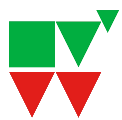 www.diagnostischevragen.nl
Een dalparabool die twee snijpunten met de x-as heeft…
… heeft een negatief minimum
A
B
… heeft een positief minimum
… heeft een negatief maximum
D
C
… heeft een postitief maximum
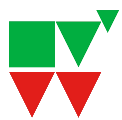 www.diagnostischevragen.nl
[Speaker Notes: VF-28
Misvatting: het niet goed kunnen koppelen van een plaatje aan de wiskundige woorden, in dit geval dalparabool, snijpunten x-as, negatief/positief minimum/maximum

A: juist
B: de top ligt onder de x-as, dus het is een negatief minimum
C: het is een dalparabool, dus er is sprake van een minimum
D: het is een dalparabool, dus er is sprake van een minimum verder heeft de parabool 2 snijpunten met de x-as dus is het minimum negatief]
Een bergparabool die geen snijpunten met de x-as heeft…
… heeft een negatief minimum
A
B
… heeft een positief minimum
… heeft een negatief maximum
D
C
… heeft een positief maximum
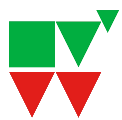 www.diagnostischevragen.nl
[Speaker Notes: VF-29
Misvatting: het niet goed kunnen koppelen van een plaatje aan de wiskundige woorden, in dit geval dalparabool, snijpunten x-as, negatief/positief minimum/maximum

A: Het is een bergparabool, dus is er een maximum
B: Zie A
C: Juist
D: De parabool heeft geen snijpunten met de x-as dus de parabool ligt in z’n geheel onder de x-as en heft dus een negatief maximum]
B
2
1
Niet te berekenen
A
B
C
D
0
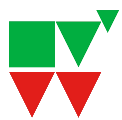 www.diagnostischevragen.nl
[Speaker Notes: VF-30
Misvatting: f(x)= 0 helemaal uitwerken om achter het antwoord te komen

A: b^2-4ac=4^2-4*1*5=-4, D<0 dus geen snijpunten
B: Zie A
C: juist
D: zie A]
B
2
1
Niet te berekenen
A
B
C
D
0
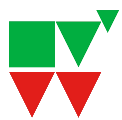 www.diagnostischevragen.nl
[Speaker Notes: VF-31
Misvatting: f(x)= 0 helemaal uitwerken om achter het antwoord te komen

A: juist, b^2-4ac=4^2-4*1*2=8, D>0 dus 2 snijpunten
B: onjuist, zie A
C: onjuist, zie A
D: onjuist, zie A]
A
B
D
C
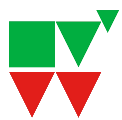 www.diagnostischevragen.nl
[Speaker Notes: VF-32
Misvatting: ‘groter dan’ teken en ‘kleiner dan’ teken door elkaar halen

A: onjuist; dalparabool, groter dan 4 dus x<-2 of x>2 (‘buitenste stukken’)
B: onjuist; zie A
C: Juist
D: Onjuist zie A]
A
B
D
C
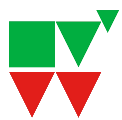 www.diagnostischevragen.nl
[Speaker Notes: VF-33
Misvatting: ‘groter dan’ teken en ‘kleiner dan’ teken door elkaar halen

A: onjuist; dalparabool, kleiner dan 25 dus -5<x<5  (‘middelste stuk’)
B: onjuist; zie A
C: onjuist; zie A
D: juist zie A]
B
Alleen Lisa
Tom en Lisa
Ilias en Alexis
A
B
C
D
Alleen Alexis
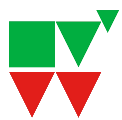 www.diagnostischevragen.nl
[Speaker Notes: VF-34
Misvatting: min vergeten in de formule –b/2a bij a<0 en de overeenkomst niet zien tussen -1/4 p en –p/4

A: Onjuist, het is –b/2a dus –p/2*-2=p/4 en ook ¼ p (min vergeten)
B: Onjuist, zie A 
C: Onjuist; Alexis heeft het goed, maar Ilias ook
D: Juist; zie A]
B
Alleen Lisa
Tom en Lisa
Ilias en Alexis
A
B
C
D
Alleen Alexis
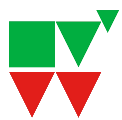 www.diagnostischevragen.nl
[Speaker Notes: VF-35
Misvatting: min vergeten in de formule –b/2a bij a>0 en de overeenkomst niet zien tussen -1/6 p en –p/6

A: Onjuist, Het is –b/2a, dus –p/2*3=-p/6, dus Lisa heft gelijk, maar Tom heeft ook gelijk want –p/6=-1/6 p
B: Juist, zie A
C: Onjuist, min vergeten
D: Onjuist, min vergeten]
Deze vragen met toelichting zijn ontwikkeld door de werkgroep diagnostische vragen van de NVvW. Meer vragen en info vind je op: 

www.diagnostischevragen.nl
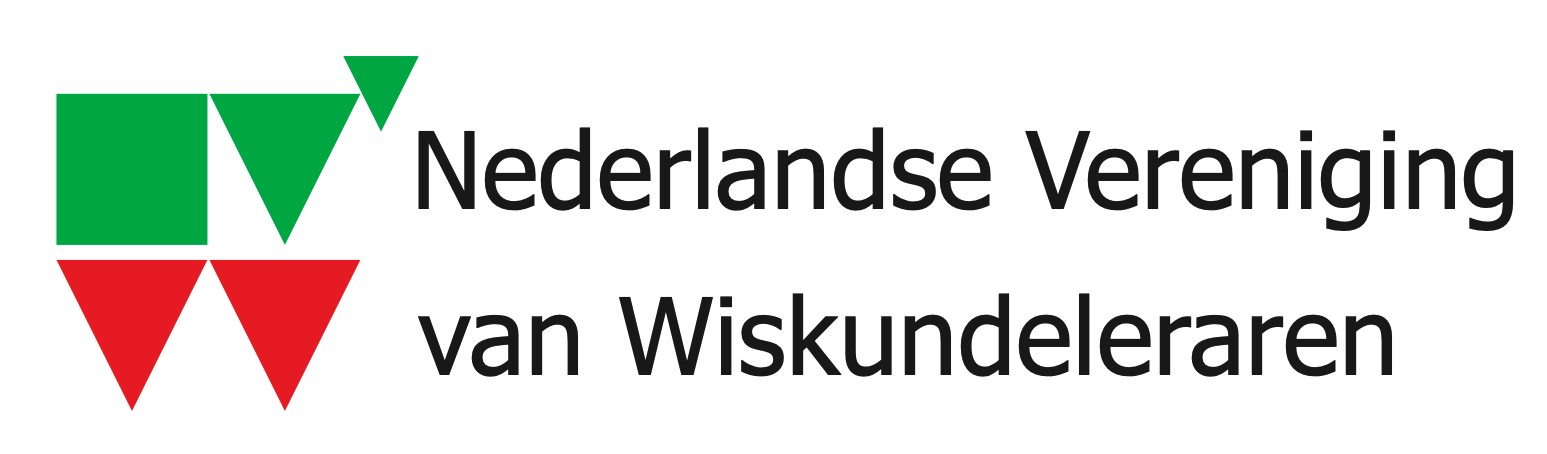 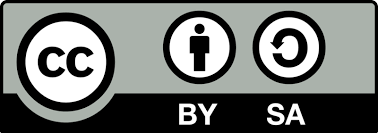 www.nvon.nl/diagnostischevragen        © 2022 NVON
www.diagnostischevragen.nl
[Speaker Notes: De vragen en toelichtingen vallen onder een CC BY-SA 4.0 licentie https://creativecommons.org/licenses/by-sa/4.0]